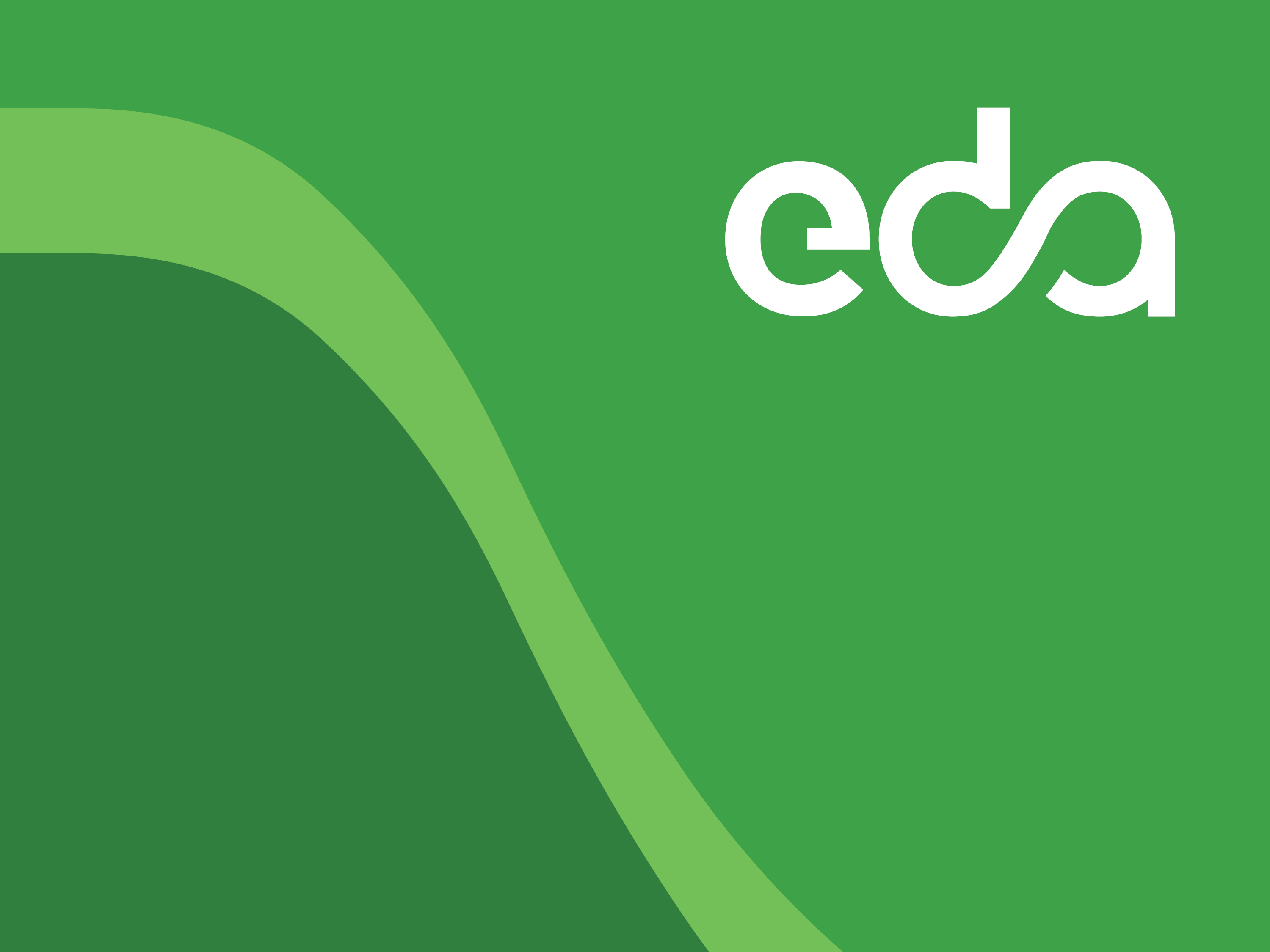 Blues Creek 
Design Plat
Neighborhood Workshop    September 13, 2023
Agenda
Property Location
Land Use & Zoning 
Project Description
Next Steps
Contact Information
Questions
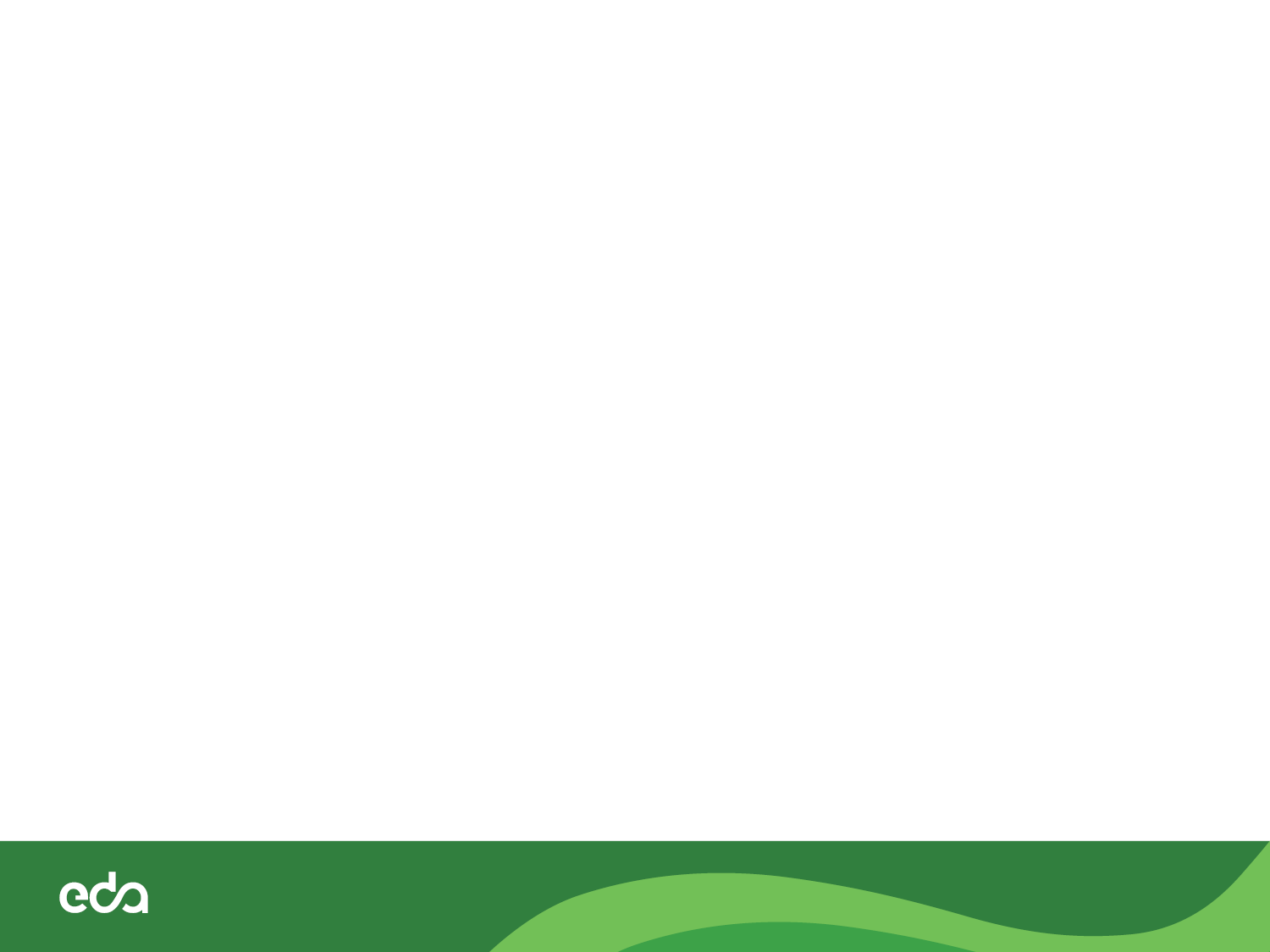 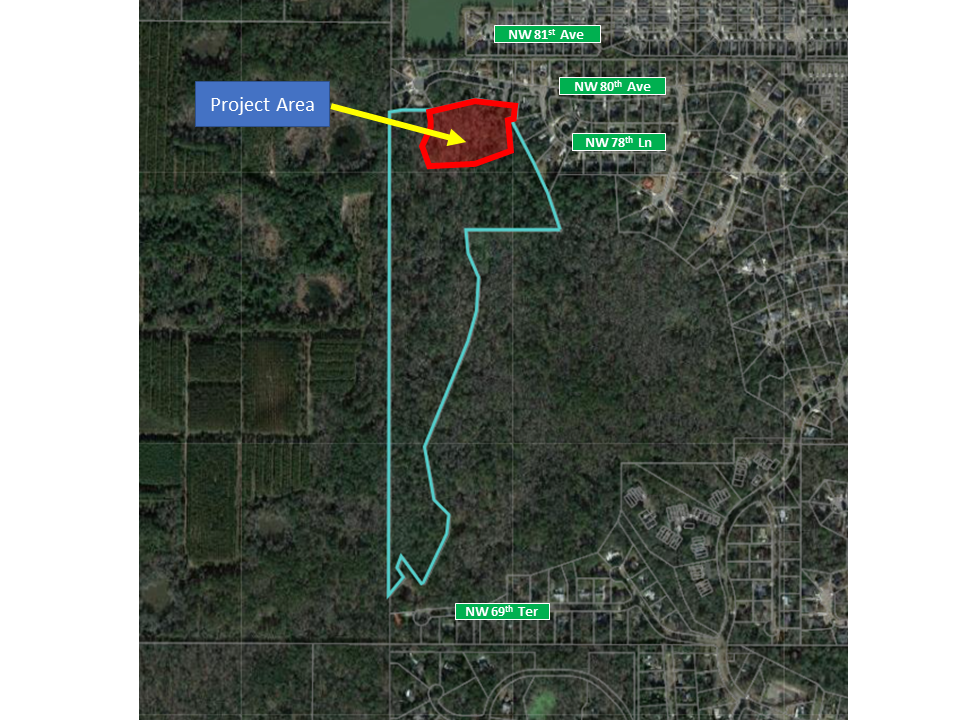 Project Area (Approx. 4.2 Ac.)
Property Location Map
Conservation Land Use & Zoning Area (Approx. 32.5 Ac.)
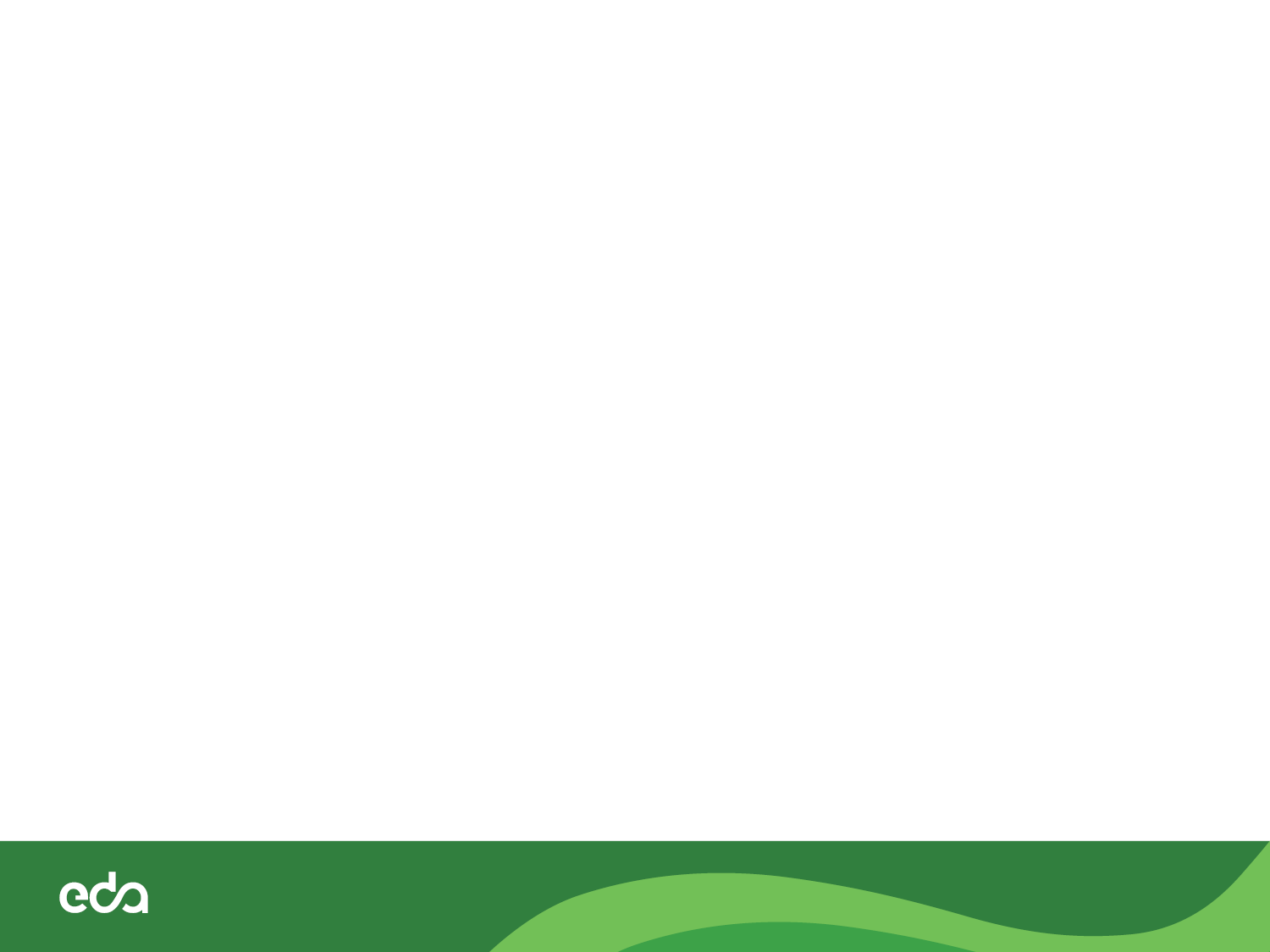 Existing Land Use & Zoning Maps
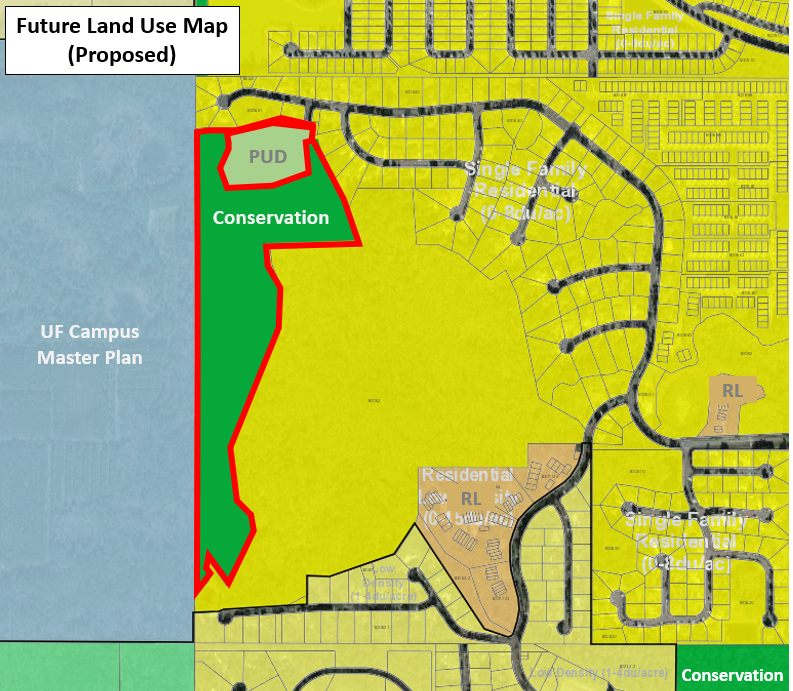 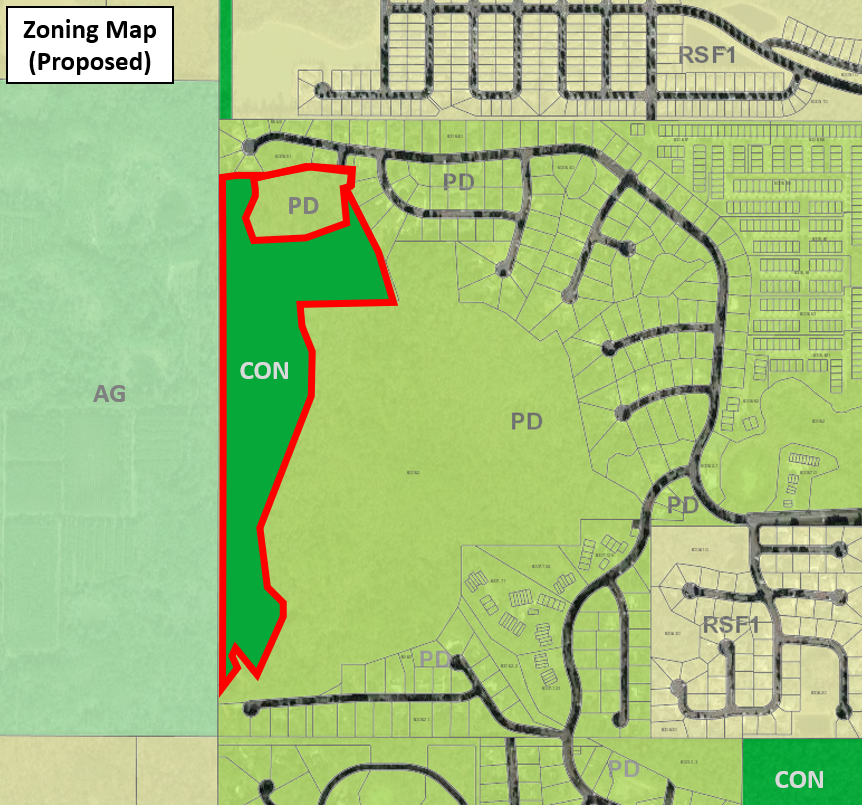 Approved PD Layout Plan
PD  Zoning Area
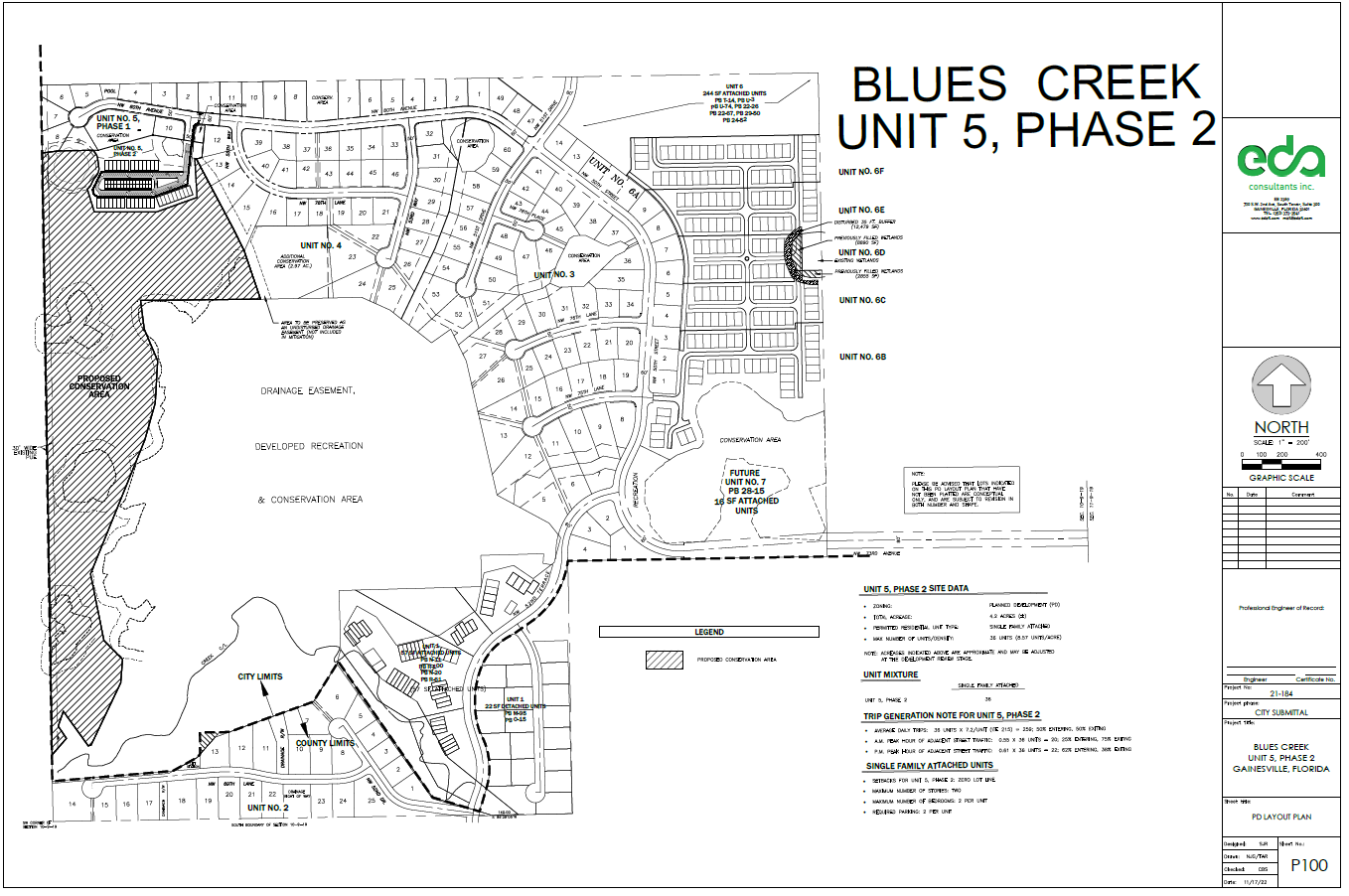 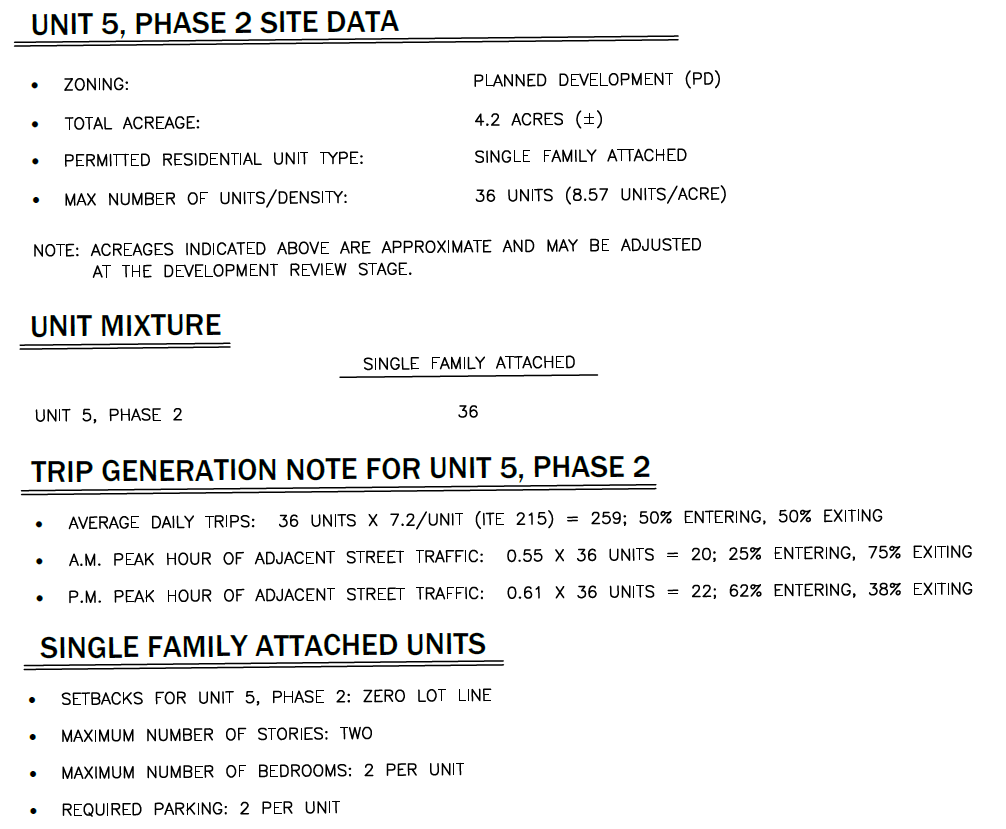 Conservation   Zoning Area
Units will be platted & sold (Single Family Attached)
Approved PD Layout Plan
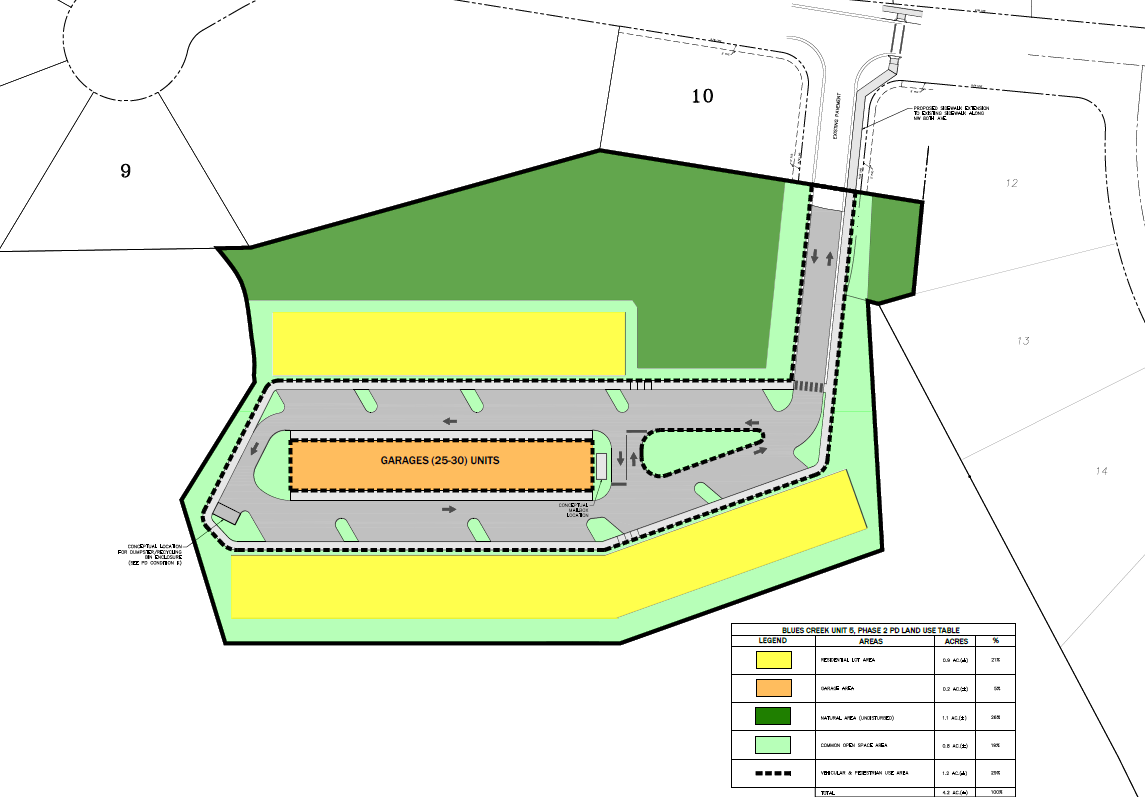 Natural Area
Residential Lot  Area
Proposed PD  Zoning Area
Residential Lot  Area
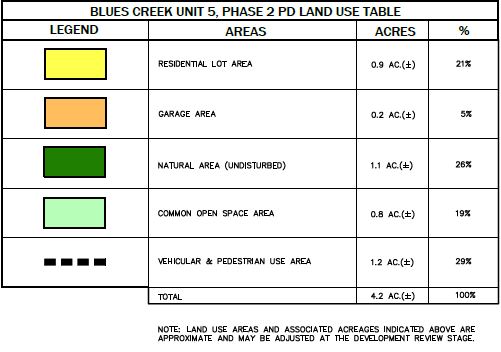 Proposed Conservation Zoning
Proposed Design Plat
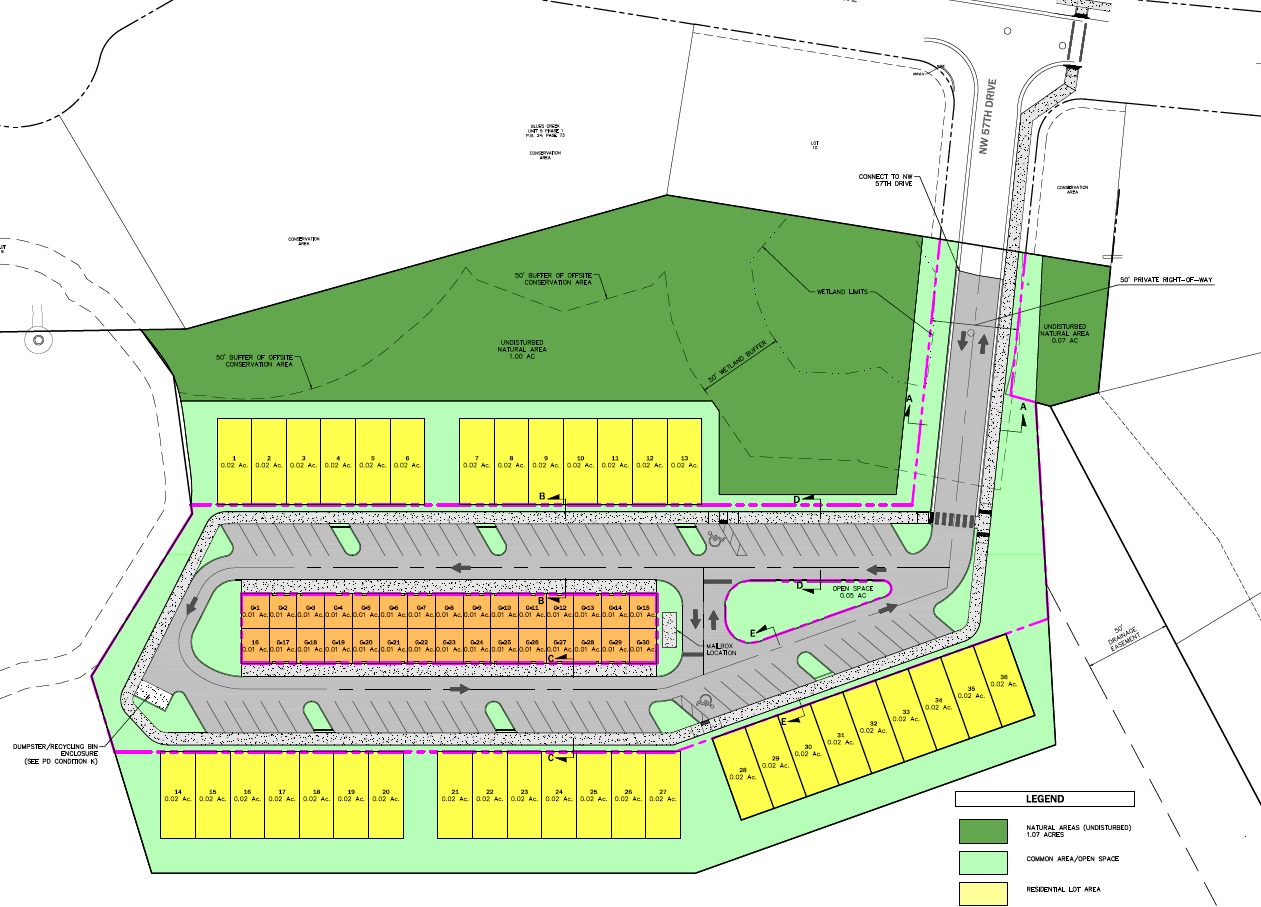 PD & Design Plat Conditions / Standards
Proposed Use: single-family attached units on platted lots with accessory garages 
36 residential units / platted lots 
72 bedrooms (Max.)
2 story buildings(Max.)
Interconnected sidewalk network
Natural Areas & Landscape Buffers
Connection to GRU Utilities
Stormwater / Drainage System
Exterior lighting standards
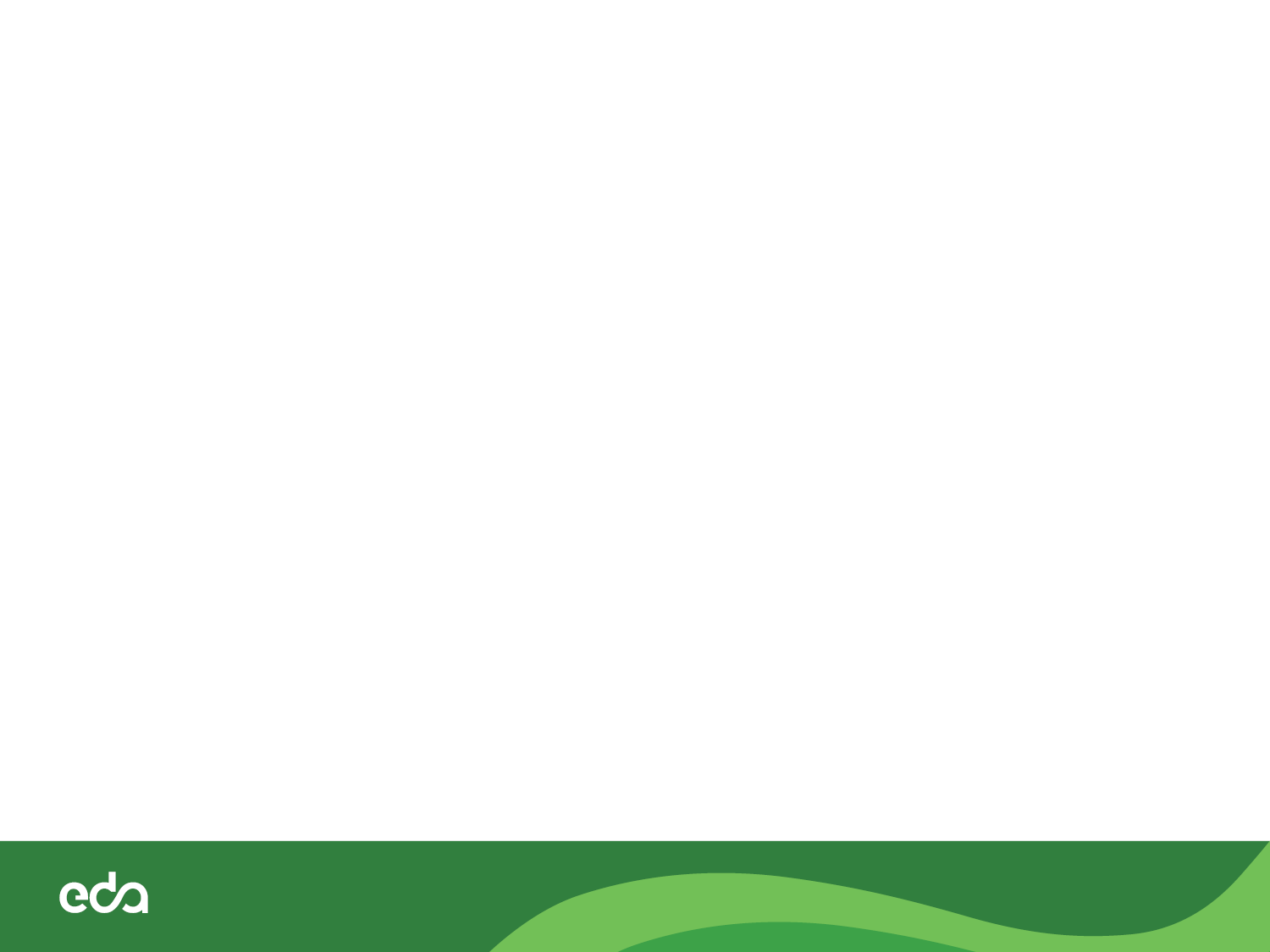 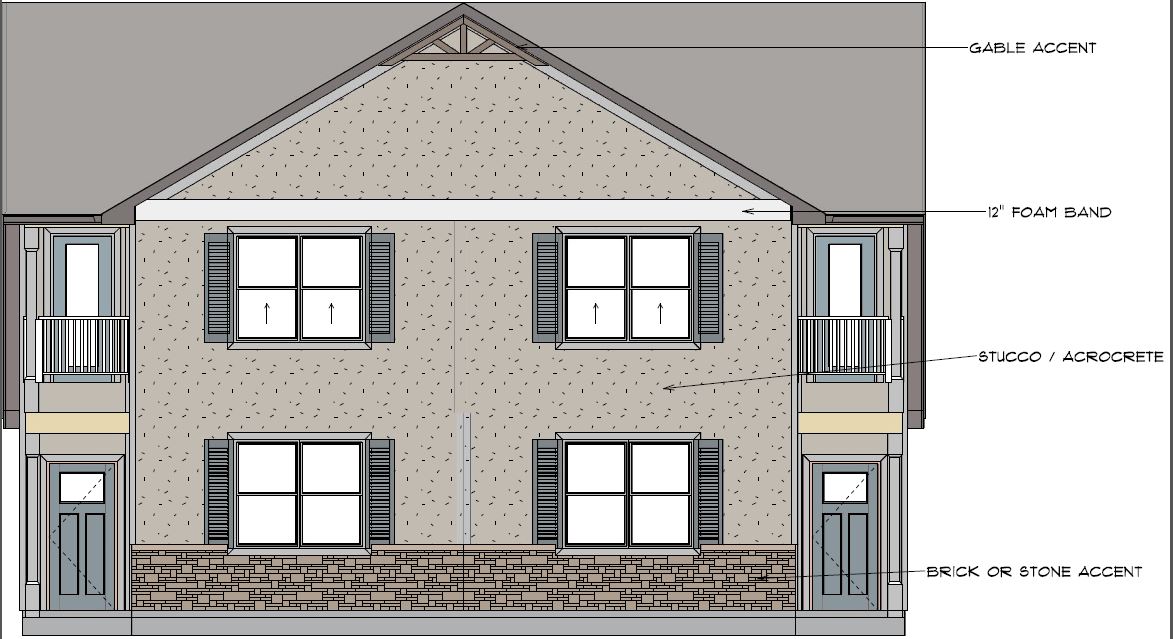 Conceptual Elevations
City Subdivision Approval Process
Four Primary Applications:
1.	Land Use & Zoning Map Changes (Approved)
2.	Design Plat (Current Proposed Application)
3.	Construction Plans (Next Step)
4.	Final Plat (Final Step)
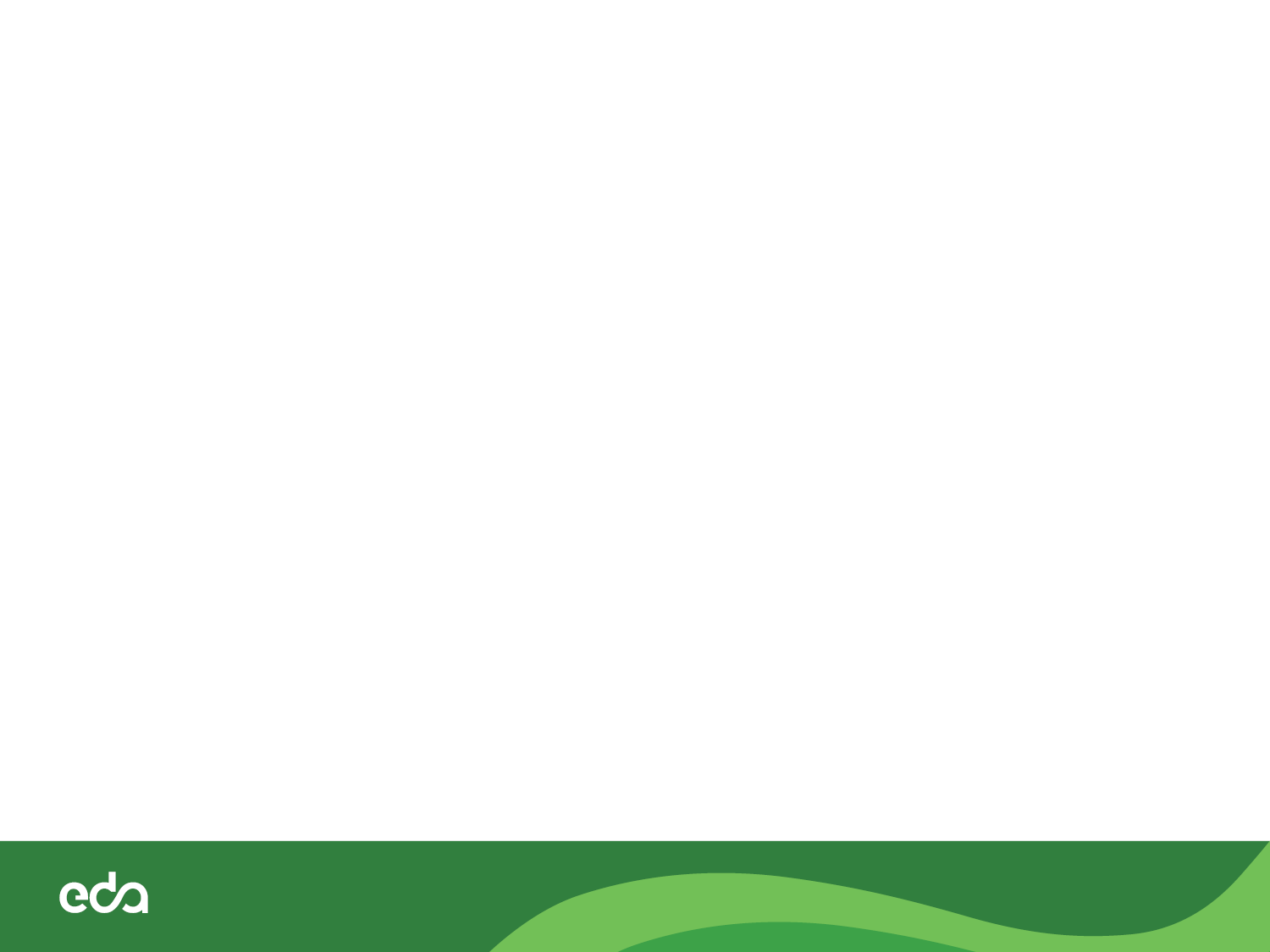 Next Steps
EDA will submit the application for Design Plat to the City of Gainesville
City of Gainesville will review the application
City of Gainesville will notify neighboring property owners of the public hearing before the City Development Review Board (DRB)
DRB meeting date (TBD by City)
City Commission meeting (TBD by City)
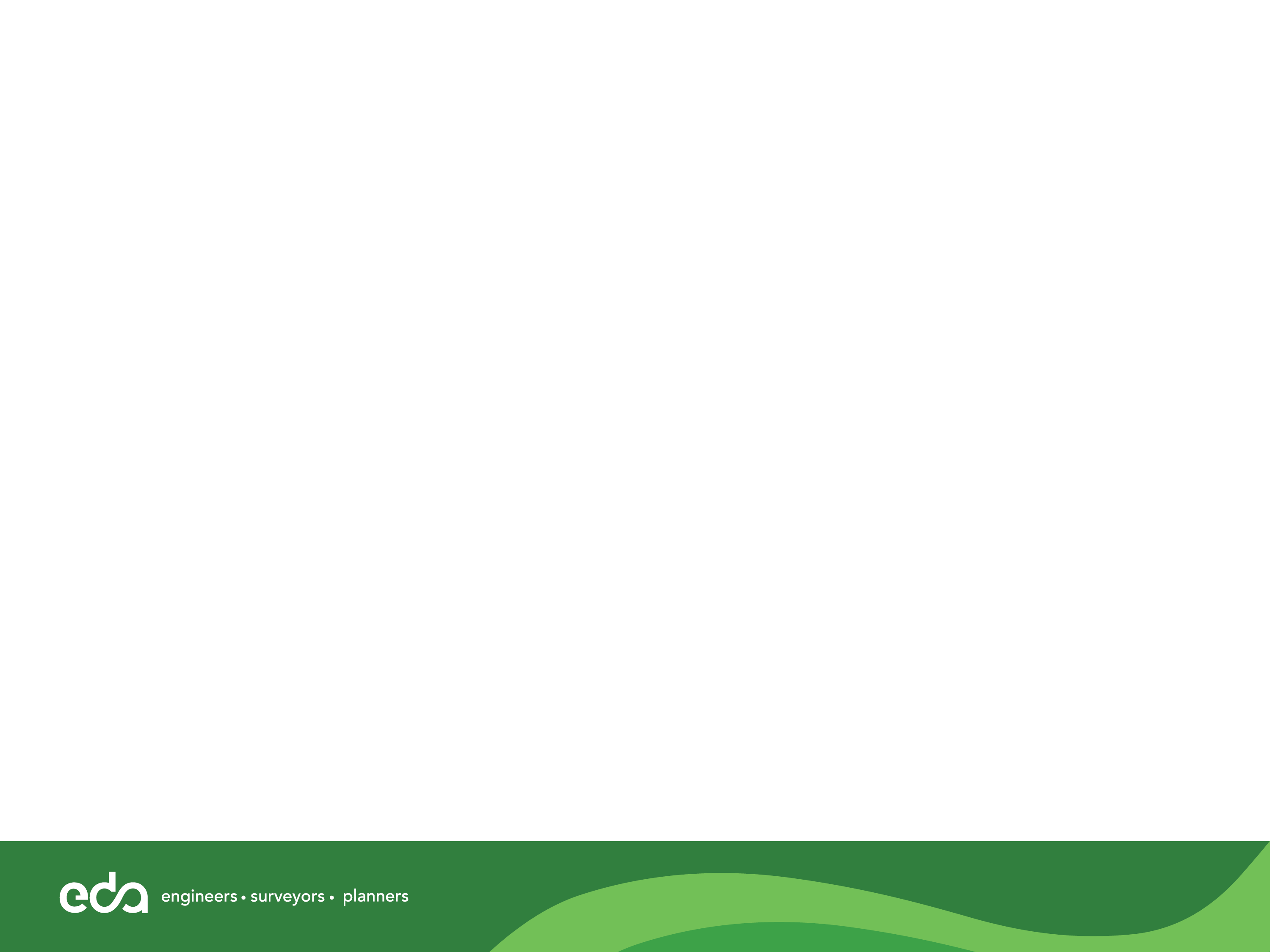 Contact Information
Phone:     (352) 373-3541
Email:       permitting@edafl.com
Website:  www.edafl.com/neighborhoodworkshops

Mail:   	720 SW 2nd Avenue
	South Tower, Suite 300
	Gainesville, FL  32601
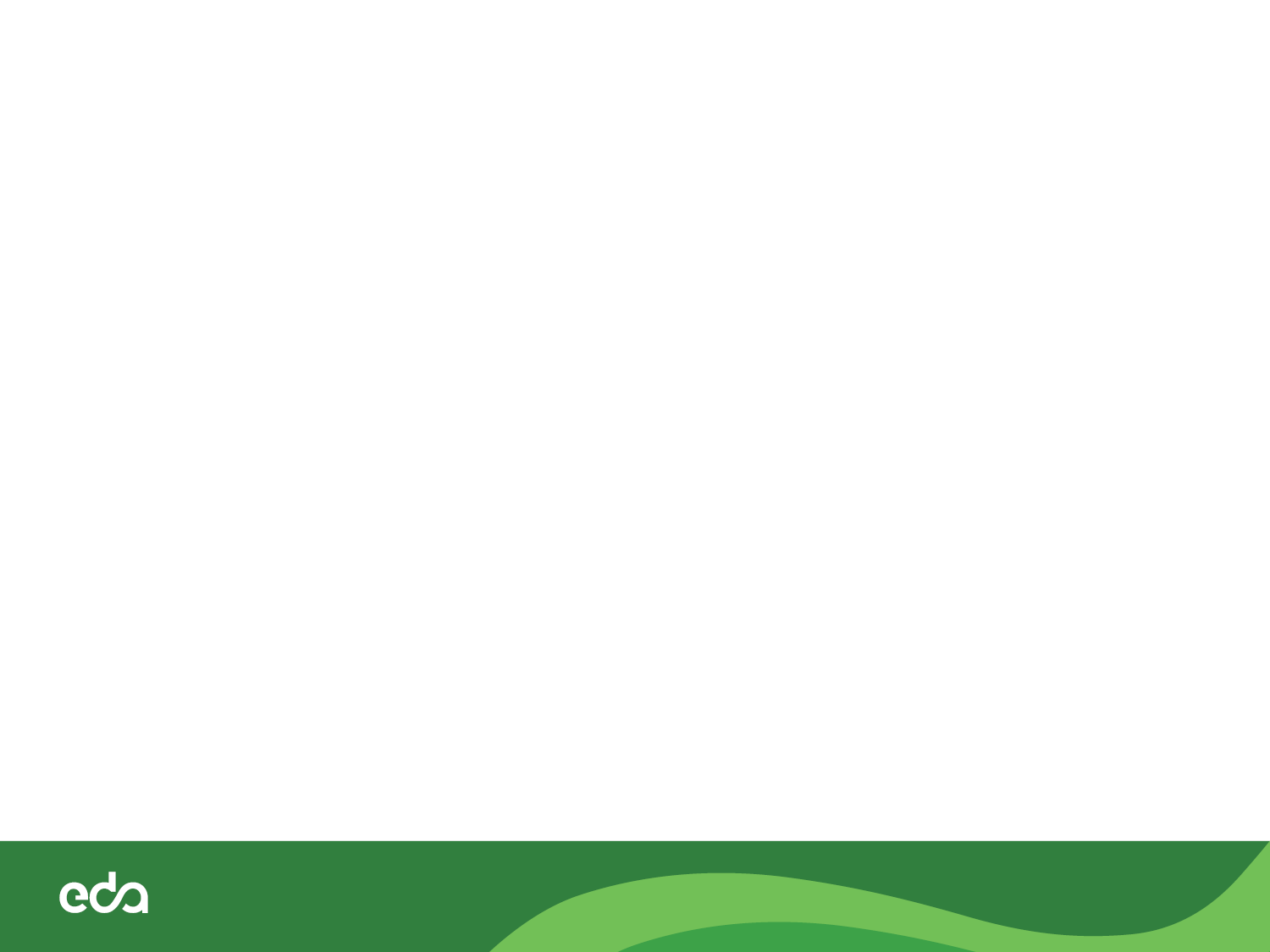